Europos Sąjungos ekonomikos aktualijos ir prognozės Lietuvai.Ko (ir kada) tikėtis, pasibaigus karui Ukrainoje?
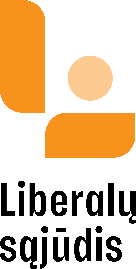 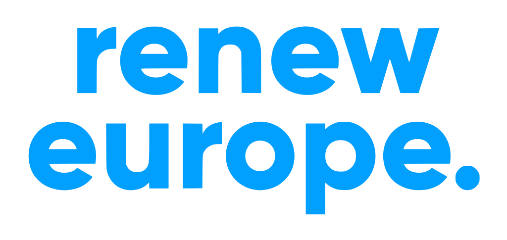 Petras Auštrevičius
2023-09-29
Jonava
723
*
*
385
*
338
*2022 m. kainomis
[Speaker Notes: https://www.consilium.europa.eu/lt/infographics/recovery-plan-mff-2021-2027/]
Europos ekonomikos gaivinimo planas
2,22 mlrd. Eur – dotacijų forma Lietuvai
2023 m. vasarą Lietuva kreipėsi į Europos Komisiją su prašymu skirti
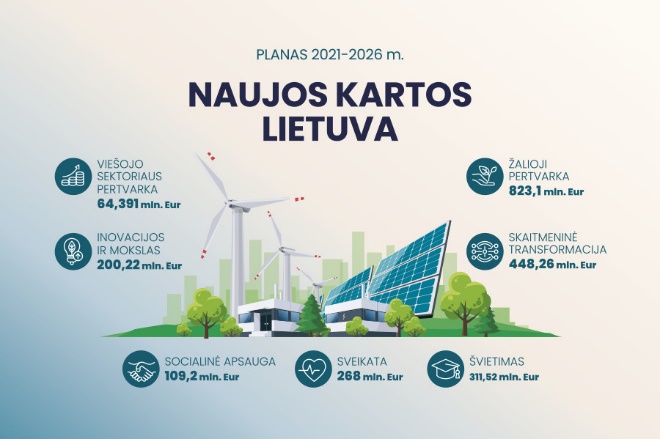 [Speaker Notes: https://finmin.lrv.lt/lt/naujienos/europos-komisijai-pateiktas-papildytas-naujos-kartos-lietuva-planas-verslo-konkurencingumo-stiprinimui-papildomas-milijardas

Didžiausia suma (191 mlrd. EUR) bus išmokėta Italijai tiek paskolų, tiek dotacijų formomis.

https://www.bruegel.org/dataset/european-union-countries-recovery-and-resilience-plans
https://finmin.lrv.lt/lt/es-ir-kitos-investicijos/naujos-kartos-lietuva (nuotrauka: Naujos Kartos Lietuva)]
Naujos kartos Lietuva
Ekonominio ir socialinio atsparumo didinimo priemonės, kt.
Skaitmeninė pertvarka
Kovos su klimato kaita tikslų įgyvendinimas*
*norint pasiekti žaliojo kurso tikslus, kasmet reikės papildomų daugiau nei 620 mlrd. Eur  investicijų (ES lygiu)
[Speaker Notes: Lietuvos ekonomikos gaivinimo ir atsparumo didinimo planas
https://commission.europa.eu/business-economy-euro/economic-recovery/recovery-and-resilience-facility/lithuanias-recovery-and-resilience-plan_lt 
620 billion annually: https://eur-lex.europa.eu/legal-content/EN/TXT/?uri=COM%3A2023%3A376%3AFIN]
Kodėl skiriamas toks dėmesys klimatui?
Virš 487 mlrd. Eur nuostolių dėl aukštesnės temperatūros ir dėl suintensyvėjusių meteorologinių reiškinių (1980-2020)
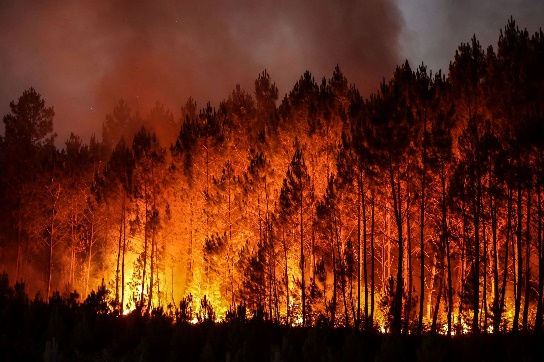 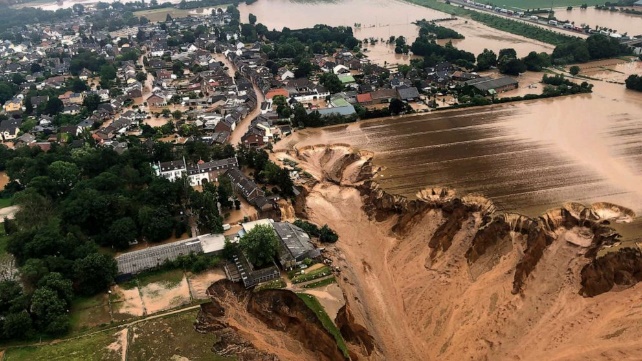 [Speaker Notes: https://finmin.lrv.lt/uploads/finmin/documents/files/Naujos%20kartos%20Lietuva%20planas.pdf

Puikūs infografikai, kodėl klimato kaita turėtų būti prioritetas: https://www.consilium.europa.eu/lt/infographics/climate-costs/
https://www.consilium.europa.eu/lt/policies/climate-change/

Fire photo: https://cdn.theatlantic.com/media/img/photo/2022/07/photos-wildfires-rage-across-southw/a01_1241970129-1/original.jpg
Flood photo: https://s.abcnews.com/images/International/germany-weather1-ap-ml-210716_1626433687113_hpMain_16x9_992.jpg]
Ekonominė nauda
Vien dėl ekonomikos gaivinimo plano priemonių Lietuvoje:
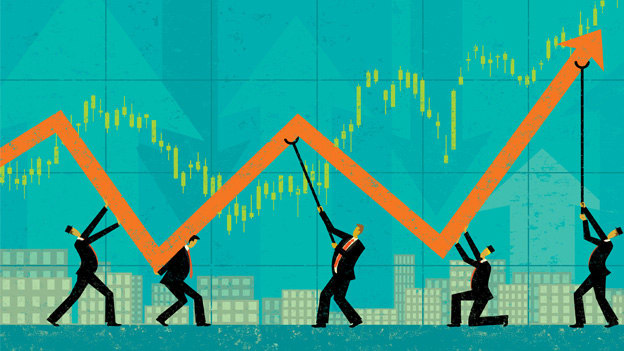 [Speaker Notes: https://finmin.lrv.lt/lt/naujienos/europos-komisijai-pateiktas-papildytas-naujos-kartos-lietuva-planas-verslo-konkurencingumo-stiprinimui-papildomas-milijardas
https://finmin.lrv.lt/uploads/finmin/documents/files/Naujos%20kartos%20Lietuva%20planas.pdf

Photo: https://www.peoplematters.in/site/interstitial?return_to=%2Farticle%2Frecruitment%2Fimpact-of-economic-growth-on-employment-14744]
Lietuvos ir kitų ES narių įsipareigojimai
2023 m. rugsėjo duomenimis, Lietuvoje jau pasiektas 51 iš 191 rodiklių. Pvz.:
26 mln. išmokos suspendavimas iki 2024 m. pradžios (jeigu įvykdys įsipareigojimus)
565 mln. pervedimo atidėjimas (jau įvykdytas)
Iki 2022 m. pabaigos Lietuva neįvykdė 2 rodiklių dėl „Teisingesnės ir augti palankesnės mokesčių sistemos“. Pvz.: NPD artinimas prie MMA, apmokestinimo pokyčiai, liečiantys aukščiausių pajamų gavėjus.
[Speaker Notes: DAUGIAU INFO. LR FM prezentacija dėl mokesčių reformos įgyvendinimo: https://finmin.lrv.lt/uploads/finmin/documents/files/Mokestini%C5%B3%20pasi%C5%ABlym%C5%B3%20paketas(3).pdf
https://www.vz.lt/finansai-apskaita/2023/05/10/ek-lietuvai-ismokejo-542-mln-eur-rrf-lesu&template=api_article

Komisija sumas kiekvienai šaliai išmoka tik tada, kai jos pasiekia sutartas tarpines reikšmes ir siektinas reikšmes, skirtas į jų planą įtrauktoms reformoms ir investicijoms užbaigti: https://finmin.lrv.lt/uploads/finmin/documents/files/ST_10477_2021_ADD_1_lt(1).pdf

Jau pasiekti rodikliai: https://2021.esinvesticijos.lt/2021-2026-m-planas-naujos-kartos-lietuva/plano-naujos-kartos-lietuva-pazanga]
Europos Komisijos prognozė,2023 vasara
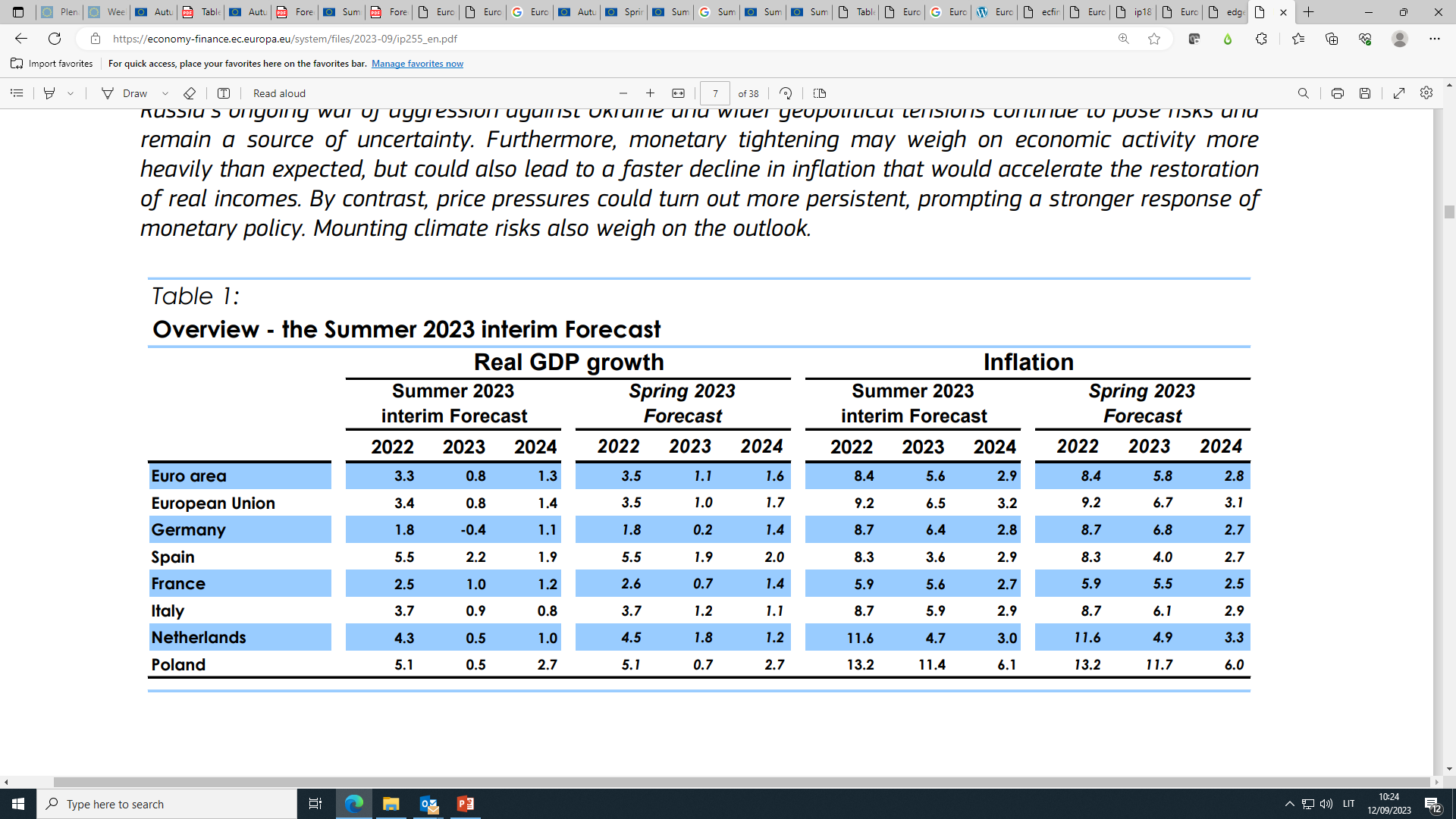 [Speaker Notes: Naujausia tarpinė prognozė: https://economy-finance.ec.europa.eu/system/files/2023-09/ip255_en.pdf]
Lietuvos ekonominiai rodikliai (proc.)
*Europos Komisijos prognozės paskelbtos 2023 m. gegužę
**LR Finansų Ministerijos prognozės paskelbtos 2023 m. rugsėjį
P – prognozė
[Speaker Notes: Šaltiniai:
https://finmin.lrv.lt/uploads/finmin/documents/files/ERS%20aprasymas_2023_rugsejis(2).pdf
https://finmin.lrv.lt/uploads/finmin/documents/files/ERS_skaidres_2023_rugs%C4%97jis_skelbimui_2.pdf 
https://finmin.lrv.lt/lt/naujienos/finansu-ministerija-siemet-numatomas-svelnus-ekonomikos-nusileidimas-kitamet-griztant-prie-augimo]
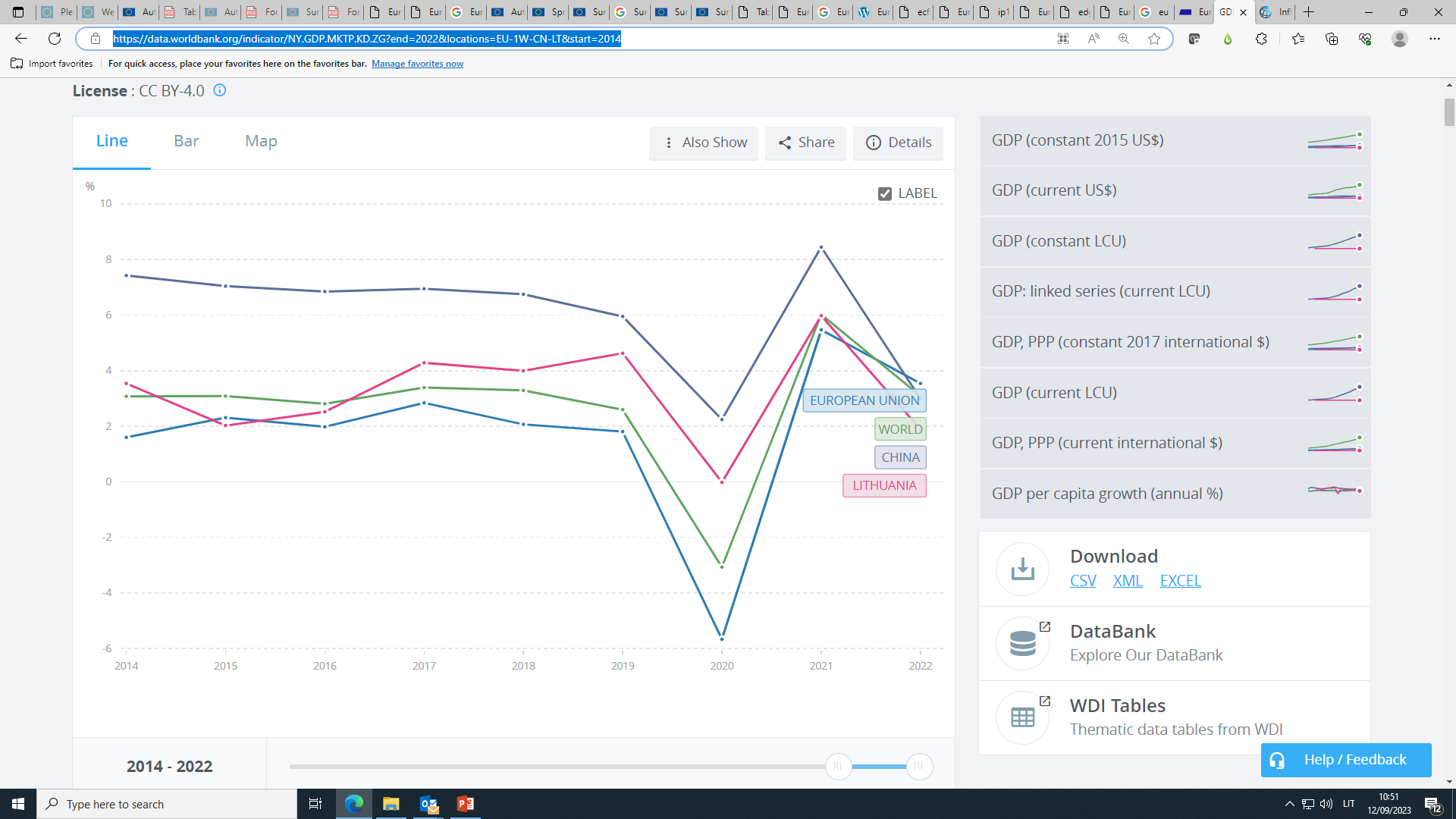 BVP metinis prieaugis (%)
Lietuvos ekonomika
tarptautiniame kontekste
2014-2022
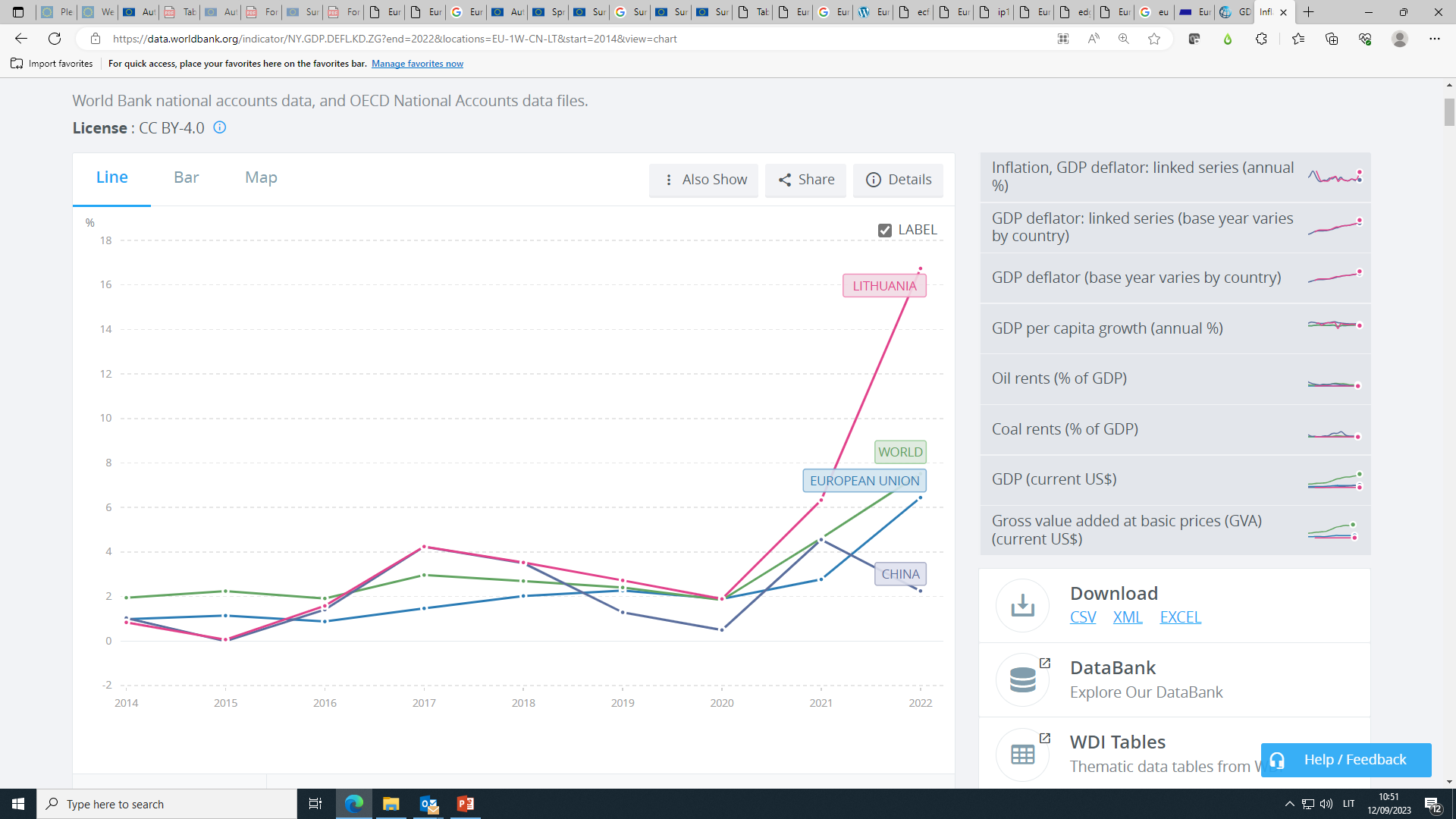 Metinė infliacija (%)
[Speaker Notes: GDP growth (annual %) - European Union, World, United States, China
https://data.worldbank.org/indicator/NY.GDP.MKTP.KD.ZG?end=2022&locations=EU-1W-CN-LT&start=2014

Inflation, GDP deflator (annual %) - European Union, World, United States, China
https://data.worldbank.org/indicator/NY.GDP.DEFL.KD.ZG?end=2022&locations=EU-1W-CN-LT&start=2014&view=chart]
Procentinis pokytis tarp 1990 m. ir 2020 m.
vidutinio metinio darbo užmokesčio
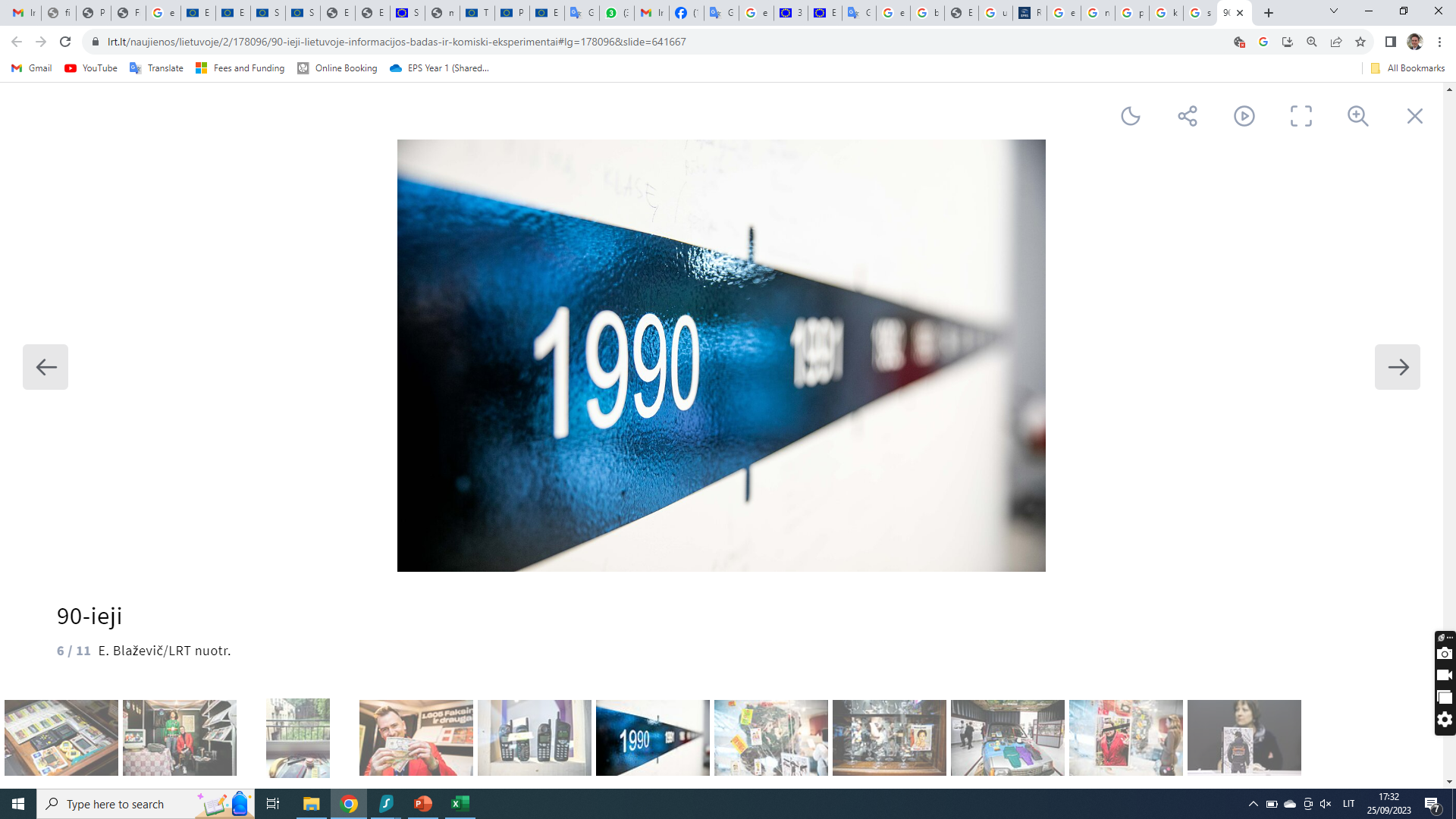 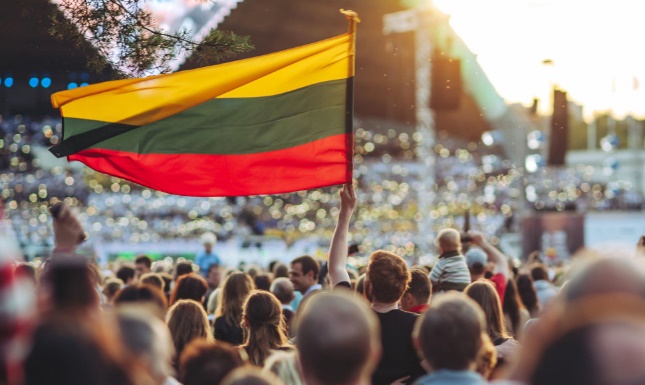 [Speaker Notes: Photo: https://www.lrt.lt/naujienos/lietuvoje/2/178096/90-ieji-lietuvoje-informacijos-badas-ir-komiski-eksperimentai#lg=178096&slide=641667
https://www.15min.lt/zmones/naujiena/muzika/kovo-11-osios-trisdesimtmeciui-specialus-grojarastis-1054-1285000]
Namų ūkio vidutinės vartojimo išlaidos, 2022
(kainų indeksas)
Vartotojų kainų indeksas,2010 m. = 100
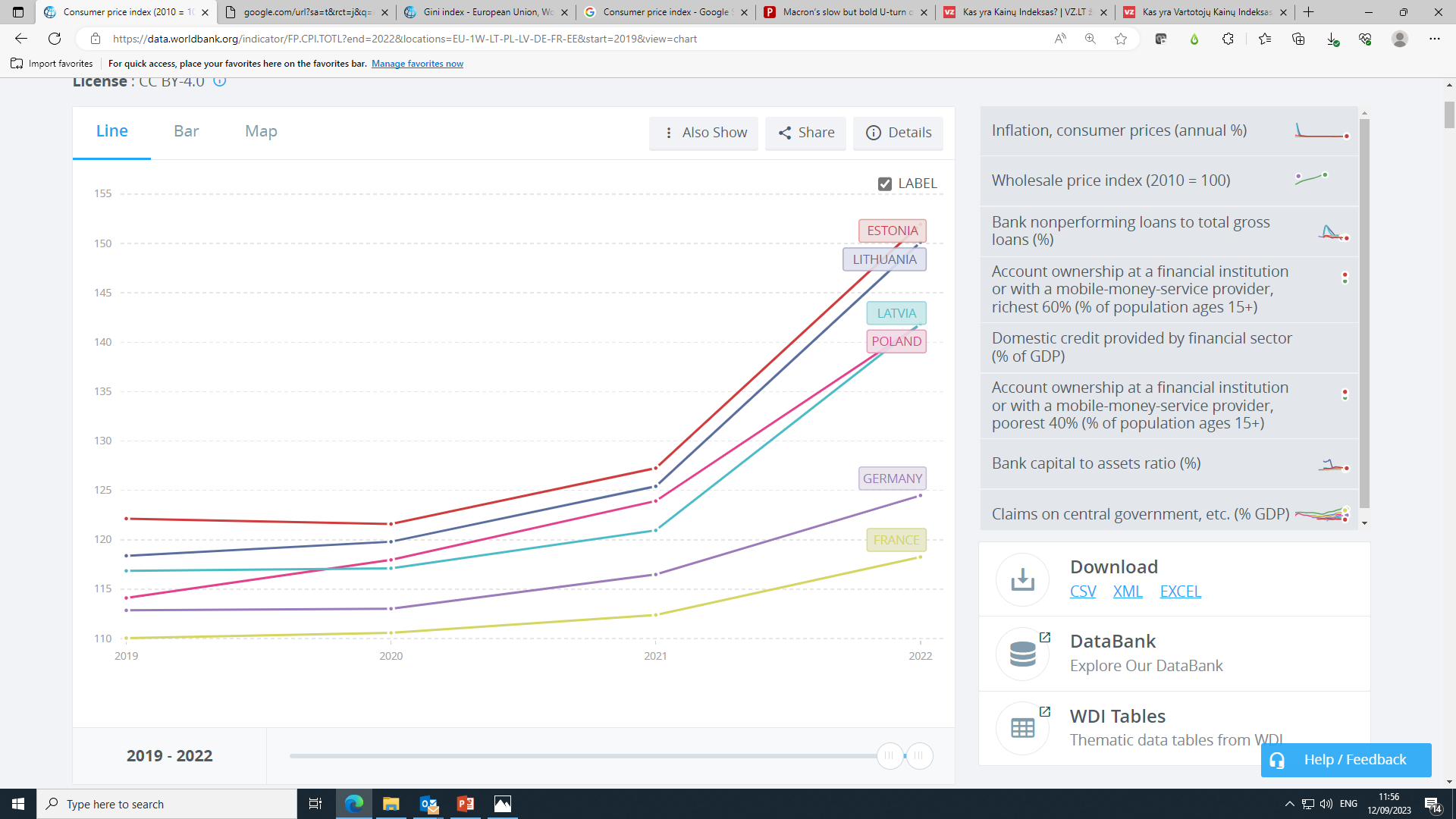 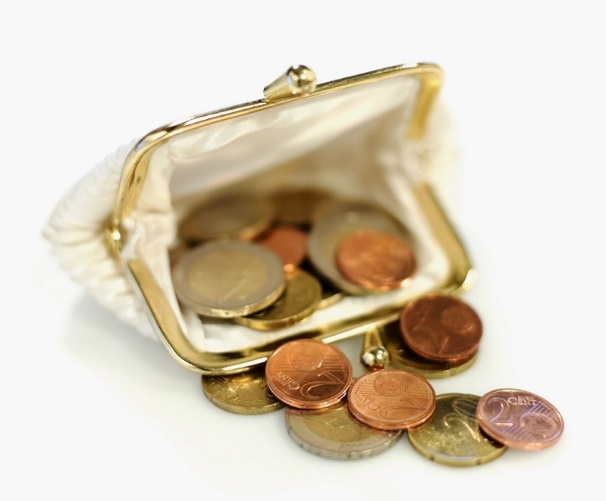 [Speaker Notes: VKI: Rodiklis, rodantis vartojimo prekių ir paslaugų krepšelio, kurį įsigyja, už kurį sumoka ir kurį namų ūkiai panaudoja tiesiogiai patenkindami vartojimo poreikius, vidutinį kainų lygio pokytį per tam tikrą laikotarpį.
VKI yra pagrindinis infliacijos rodiklis.
Atskaitos taškas – 2010 m.
https://data.worldbank.org/indicator/FP.CPI.TOTL?end=2022&locations=EU-1W-LT-PL-LV-DE-FR-EE&start=2019&view=chart

Perkamoji galia (angl. Purchasing power) Pinigų savybė nurodyti prekių ir paslaugų kiekį, kurį galima įsigyti už tam tikrą pinigų sumą. Kuo didesnė piniginio vieneto perkamoji galia, tuo daugiau gėrybių už jį galima įsigyti

https://www.savaite.lt/lietuva/situacija/1658-kodelkylakainosdiskusijabepabaigos.html]
Gyventojų dalis, kuriems gresia skurdas arba socialinė atskirtis, 2022
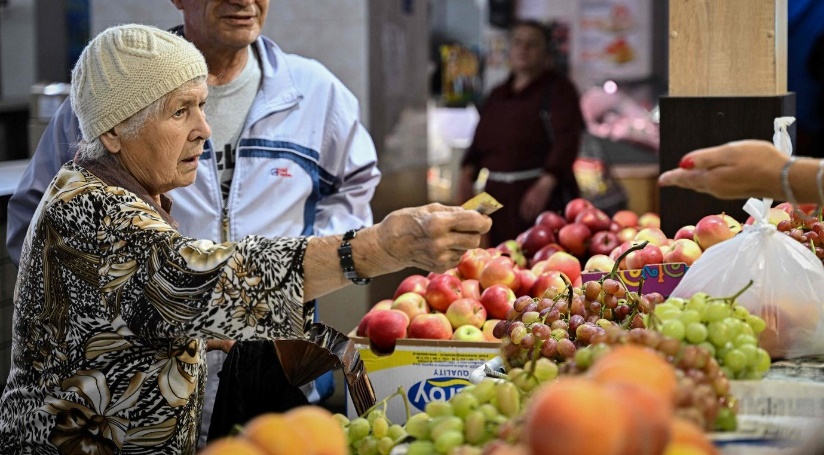 Nedarbo lygis, 2022 liepa
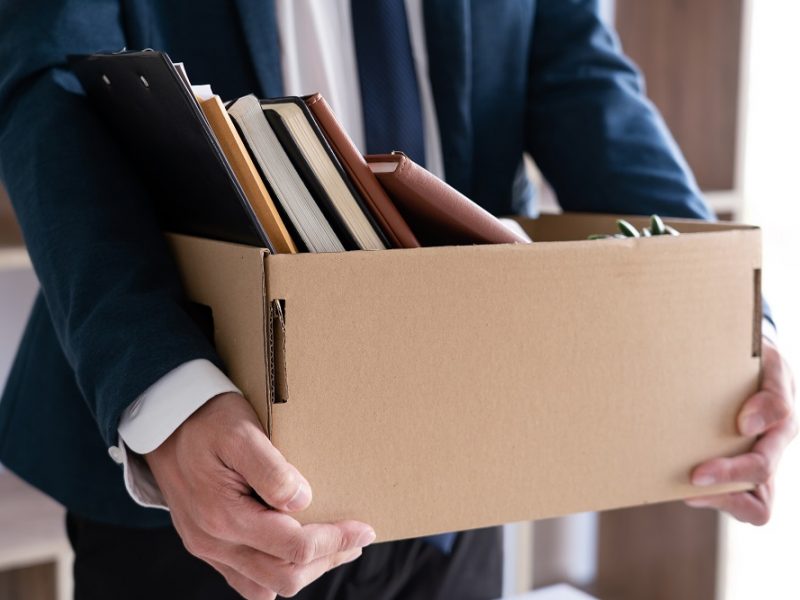 [Speaker Notes: Nuotrauka: https://www.tv3.lt/naujiena/verslas/nedarbas-ebpo-narese-isitvirtino-rekordiskai-zemame-lygyje-4-8-proc-n1241429]
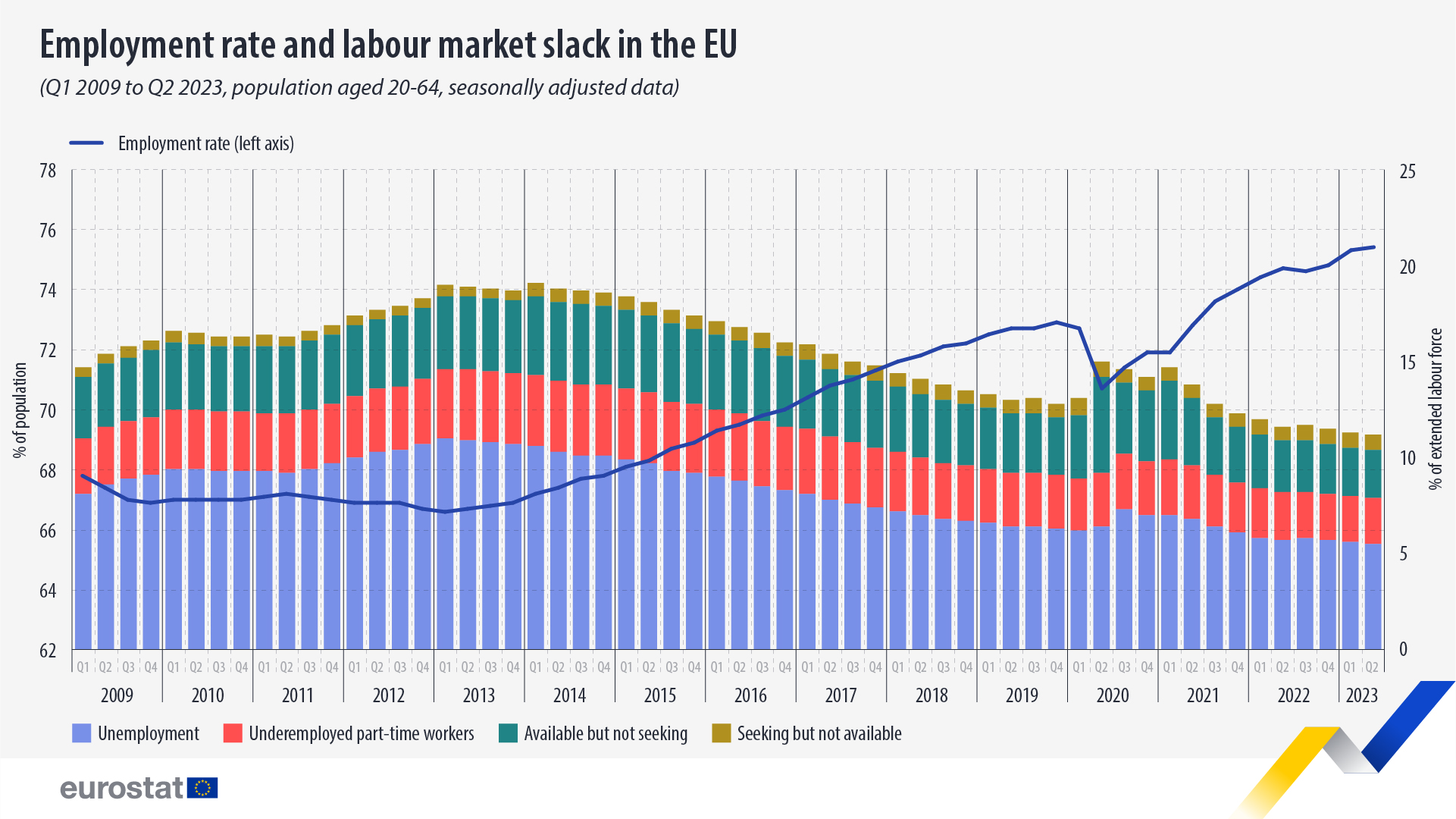 Užimtumo lygis ir darbo rinkos padėtis ES,
2009-2023 Q2, 20-64 m. amžiaus
Užimtumo lygis (kairioji ašis)
bedarbiai
galintys dirbti, bet nesiekiantys darbo
nei galintys, nei siekiantys
dirbantys ne visą darbo dieną
Ar šiuo metu sakytumėte, kad apskritai Europos Sąjungoje viskas eina teisinga kryptimi? 2023 m. rugpjūtis
Vartotojų elektros ir dujų kainos ES, 2008-2022
(eurais už 100 kWh, įskaitant visus mokesčius ir rinkliavas)
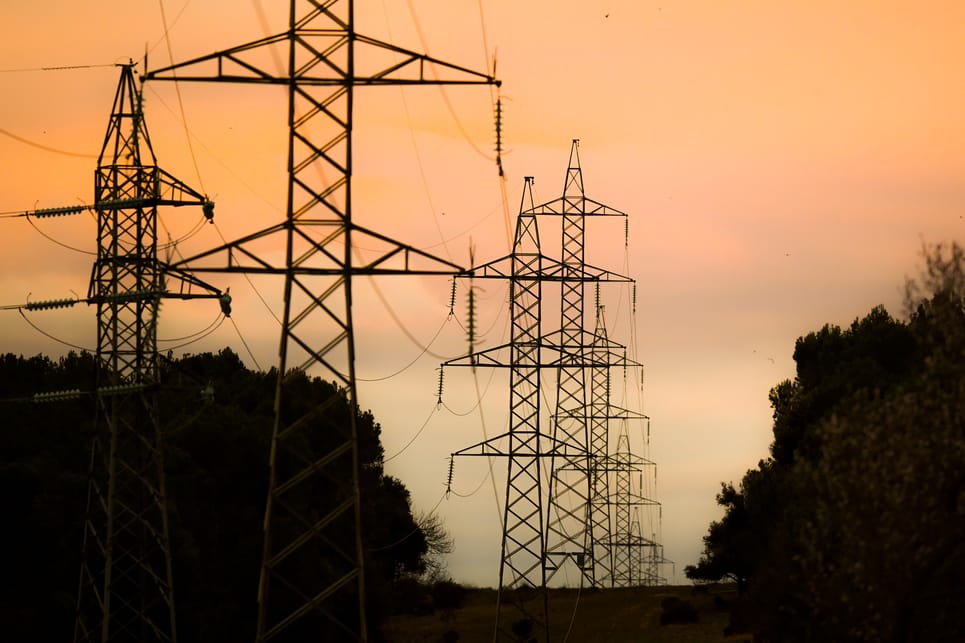 [Speaker Notes: https://ec.europa.eu/eurostat/web/products-eurostat-news/w/DDN-20230426-2

Photo: https://www.politico.eu/article/energy-price-eu-council-summit/]
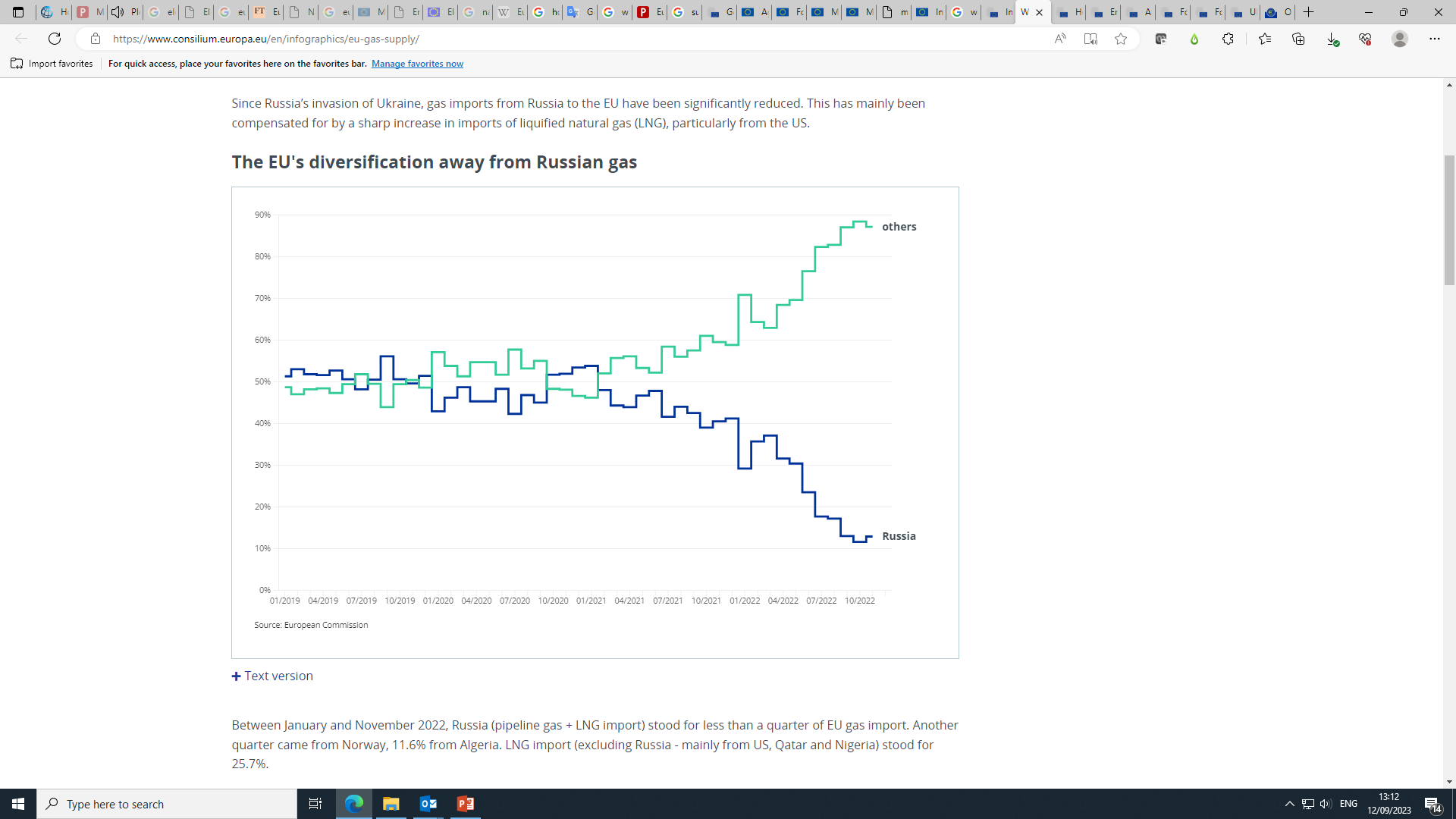 ES atsiskyrimas nuo rusiškų dujų
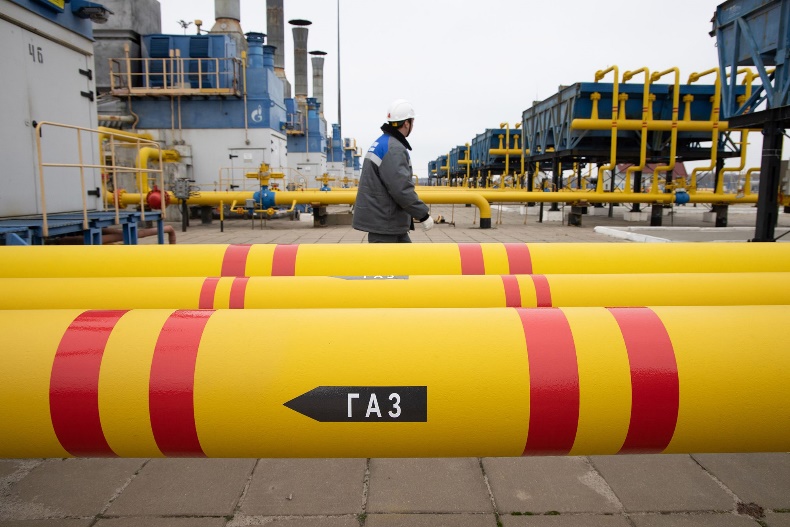 [Speaker Notes: Photo: https://edition.cnn.com/2022/03/05/business/russia-gas-eu-ukraine-energy-climate-cmd-intl/index.html]
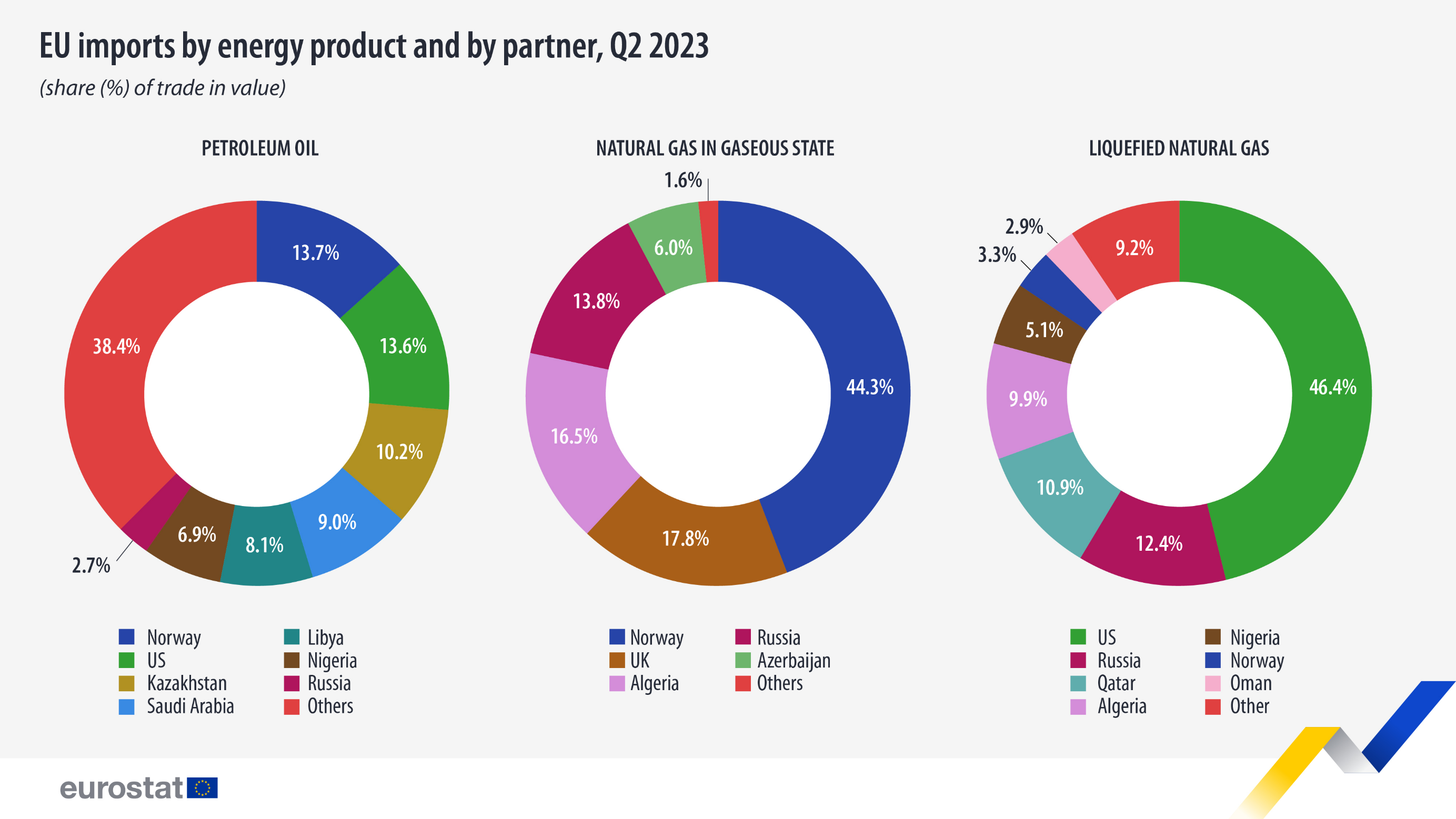 Gamtinės dujos
Suskystintos gamtinės dujos
Nafta
[Speaker Notes: Nafta, gamtinės dujos, suskystinos gamtinės dujos
https://ec.europa.eu/eurostat/web/products-eurostat-news/w/ddn-20230925-1#:~:text=In%20the%20second%20quarter%20of,first%20quarter%20of%20this%20year.]
ES naftos importas, kaina (JAV dol. už barelį)
[Speaker Notes: Panašūs 2023 m. kas mėnesiniai duomenys bus paskelbti 2024 m. kovą-balandį. Šiuo metu susisteminta informacija nėra pateikta.
https://ec.europa.eu/eurostat/web/products-eurostat-news/w/DDN-20230328-1]
ES prekyba su rusija (2021 sausis – 2023 birželis)
[Speaker Notes: https://ec.europa.eu/eurostat/statistics-explained/index.php?oldid=558089]
Kviečių importo priklausomybė nuo Ukrainos ir rusijos
[Speaker Notes: https://agriculture.ec.europa.eu/system/files/2022-05/factsheet-tackling-food-security-affordability-challenges_en_0.pdf

https://www.consilium.europa.eu/en/infographics/ukrainian-grain-exports-explained/]
ES parama maisto sektoriui
Dėl rusijos sukelto karo pasekmių Lietuvos paukštienos, kiaušinių ir kiaulienos sektoriai iš EK gavo beveik 7 mln. Eur
Visoms šalims narėms buvo skirta 
500 mln. Eur
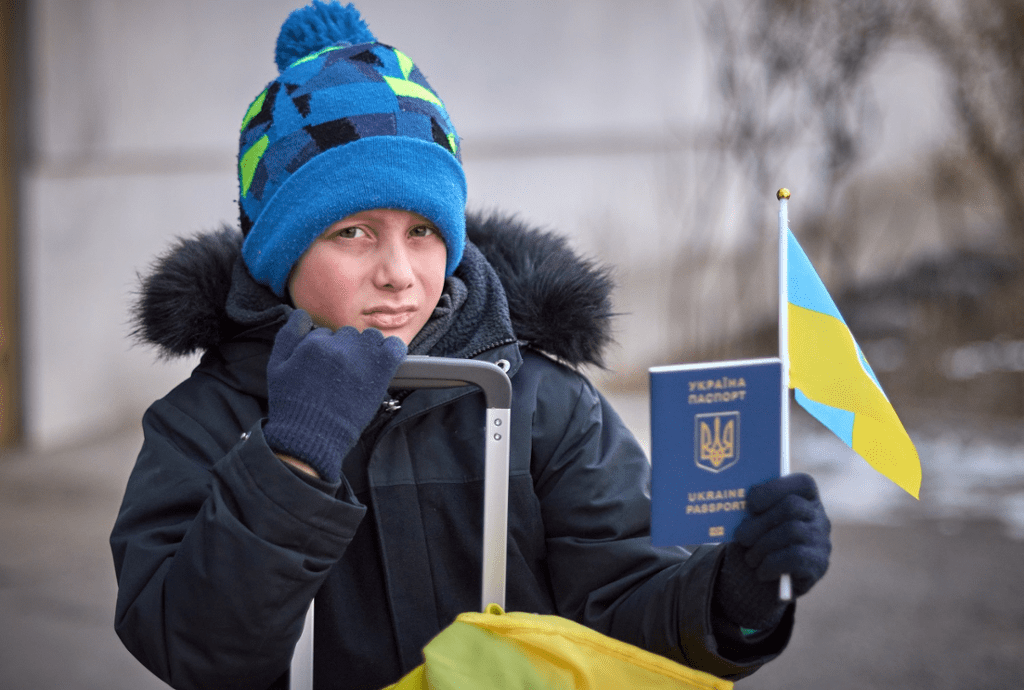 [Speaker Notes: Photo: https://epthinktank.eu/2022/03/25/russias-war-on-ukraine-the-situation-of-ukraines-children/]
rusijos veiksmai lėmę staigų Ukrainos maisto eksporto ir gamybos sumažėjimą bei neigiamą poveikį rinkoms
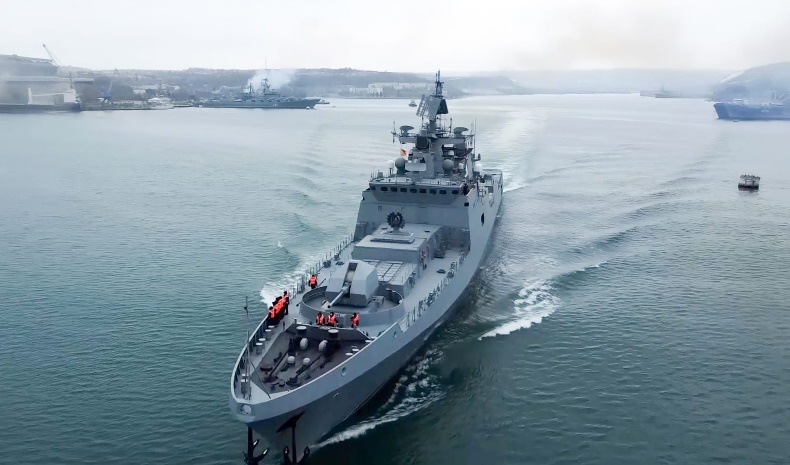 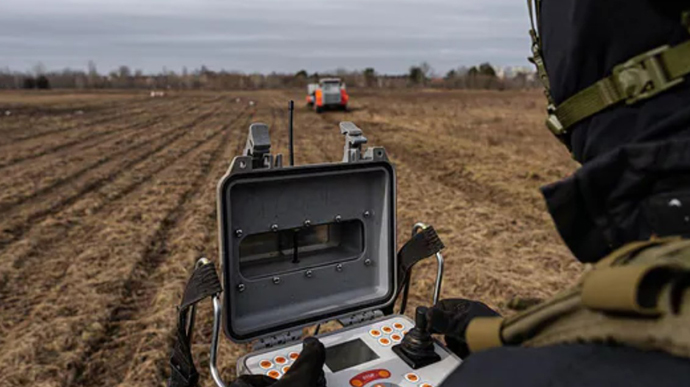 [Speaker Notes: https://www.consilium.europa.eu/en/policies/food-security-and-affordability/ 

The EU is a top producer of agri-food products – it was the top trader worldwide in 2022 – and, although Russia’s war in Ukraine and climate change are having an impact on production, the EU’s food system remains solid and reliable. 
However, inflation and higher food prices are hitting citizens in EU countries. Affordability is a top concern for EU leaders, particularly with regard to low-income and vulnerable groups, which are affected most.

Russia continues weaponising food. By terminating the agreements, Russia is solely responsible for disruptions of grain deliveries worldwide and fuelling food price inflation globally.

Mine photo: https://www.pravda.com.ua/eng/news/2023/02/23/7390580/
Black sea photo: https://www.atlanticcouncil.org/blogs/ukrainealert/black-sea-blockade-ukraine-accuses-russia-of-major-maritime-escalation/]
rusijos ekonomika
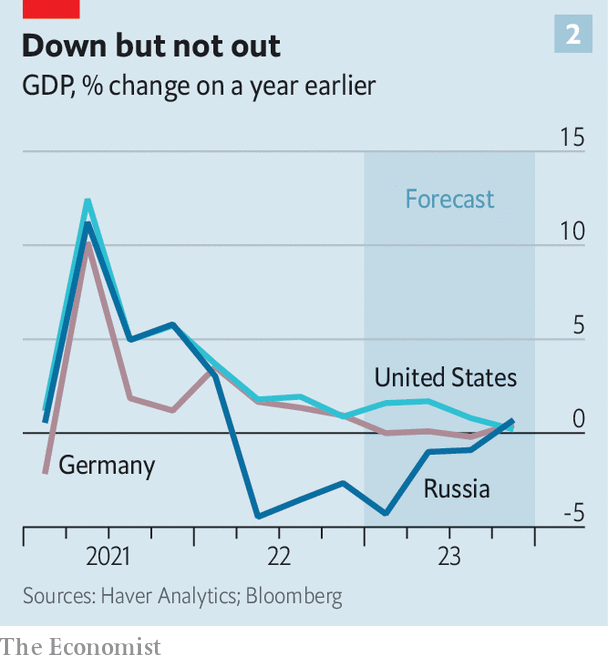 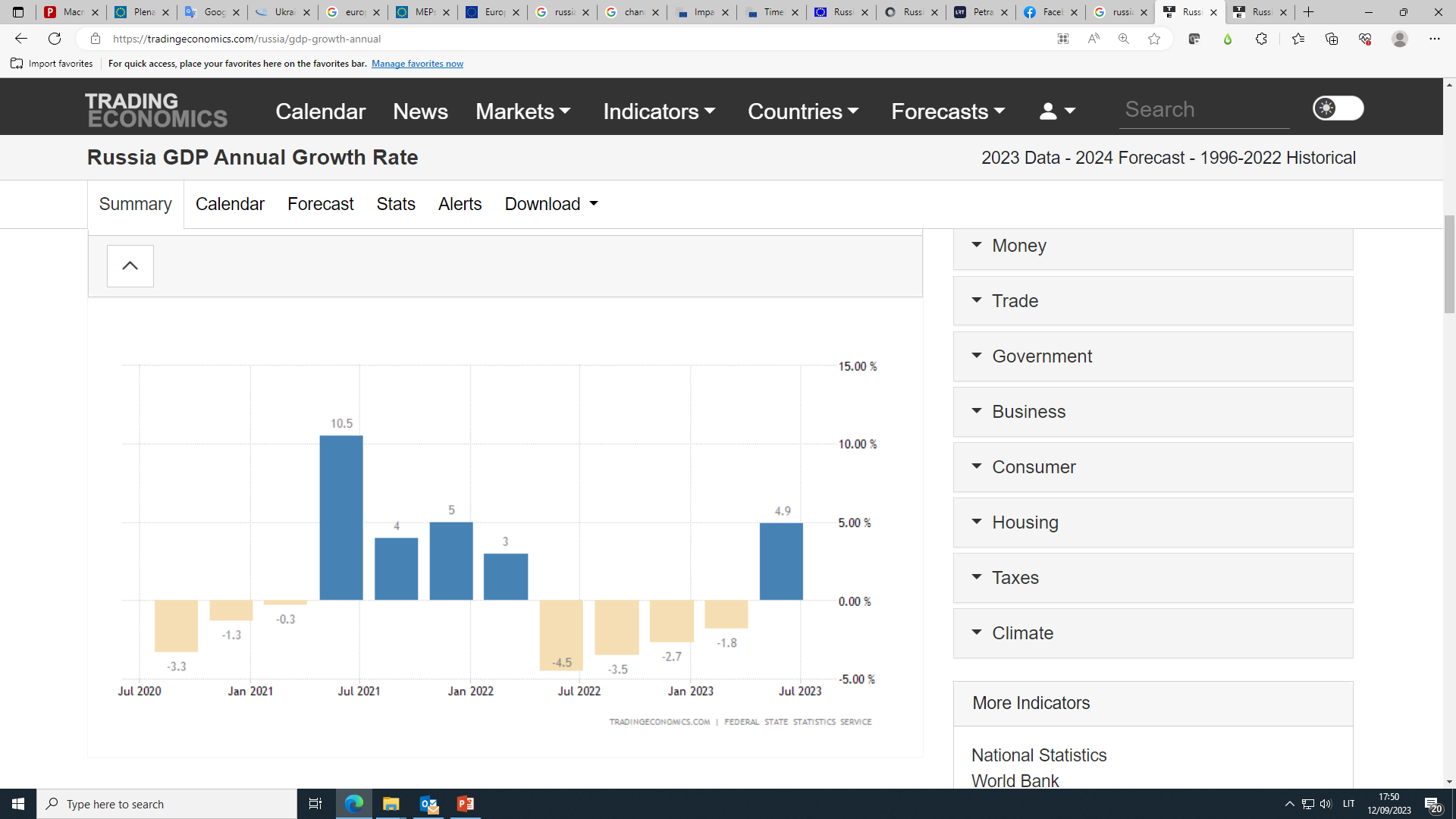 rusijos ekonomika
[Speaker Notes: https://tradingeconomics.com/russia/gdp-growth-annual

russia‘s economy is down, but not out https://www.economist.com/briefing/2023/04/23/russias-economy-can-withstand-a-long-war-but-not-a-more-intense-one
a recovery in domestic demand and foreign trade from the shocks of Western sanctions, strengthening the case for interest rate hikes]
ES gynybos pramonė
EDIRPA ir ASAP priemonės 2022-2024 m.
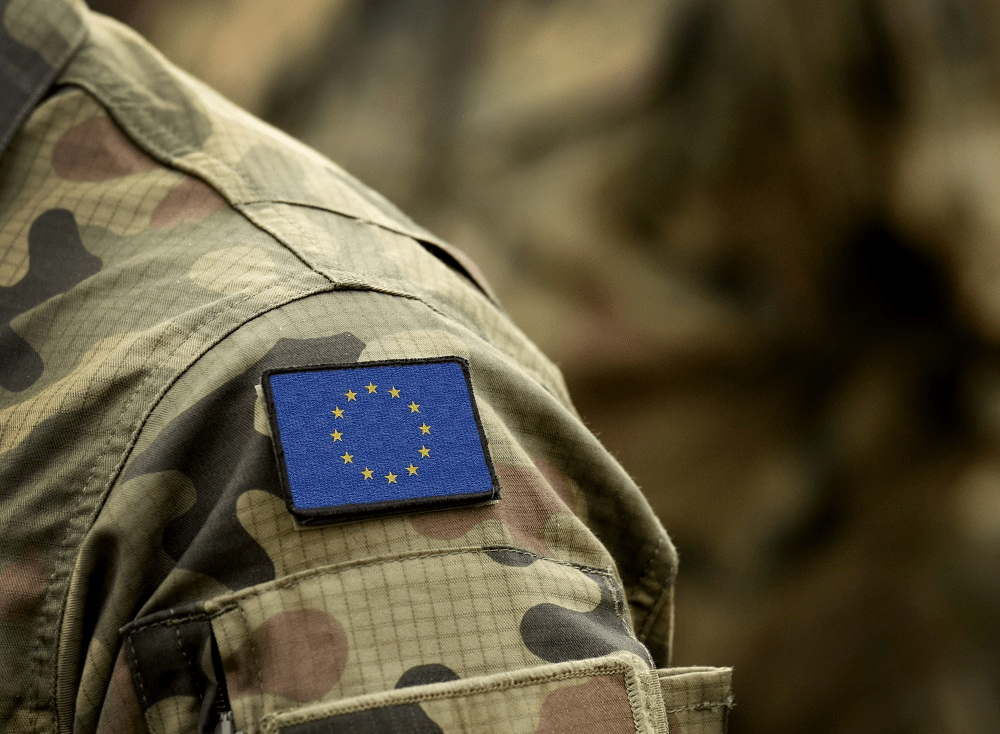 [Speaker Notes: Europos gynybos pramonės stiprinimo naudojantis bendradarbiaujamaisiais viešaisiais pirkimais aktas - the European Defence Industry Reinforcement through common Procurement Act (EDIRPA)
Šaudmenų gamybos rėmimo aktas ASAP (angl. Act in Support of Ammunition Production) 

Photo: https://epthinktank.eu/2023/06/20/act-in-support-of-ammunition-production-asap-eu-legislation-in-progress/]
Ursulos von der Leyen metinis pranešimas (2023 m. rugsėjo 13 d.)
Pagrindiniai ekonominiai iššūkiai
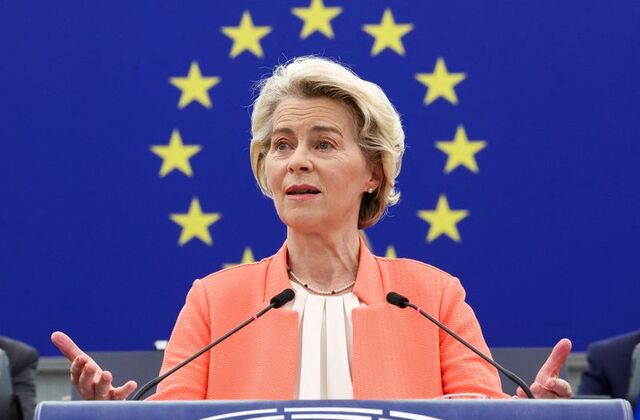 74 proc. MVĮ teigia, kad joms trūksta kvalifikuotų darbuotojų.
Priešingai nei 8-ajame dešimtmetyje, pasinaudojome krize. Investavome į atsinaujinančiųjų išteklių energiją ir paspartinome perėjimą prie švarios energijos.
Kitą mėnesį pasiūlysime pirmuosius teisės aktus, kuriais europinę ataskaitų teikimo naštą siekiama sumažinti 25 proc.
[Speaker Notes: Prieš metus dujų kaina Europoje siekė per 300 eurų už MWh. Dabar – apie 35.]
Ursulos von der Leyen metinis pranešimas (2023 m.rugsėjo 13 d.)
„Prasideda naujas Europos žaliojo kurso etapas, bet vienas aspektas niekada nesikeis.

Per visą šią pertvarką toliau remsime Europos pramonę. 

Pradėjome priemonių rinkiniu – nuo Poveikio klimatui neutralizavimo pramonės akto iki Svarbiausiųjų žaliavų akto“.
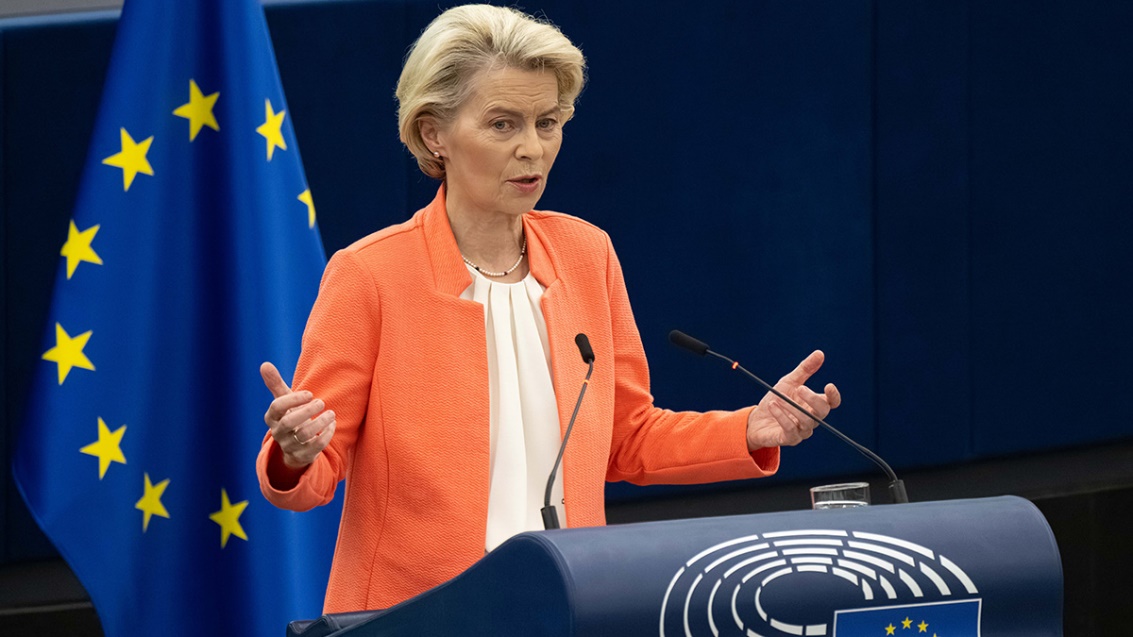 [Speaker Notes: The Net-Zero Industry Act didinti švarių technologijų vidaus gamybą ir užtikrinti, kad ES būtų tinkamai pasirengusi pereiti prie švarios energijos. https://commission.europa.eu/strategy-and-policy/priorities-2019-2024/european-green-deal/green-deal-industrial-plan/net-zero-industry-act_lt
European Critical Raw Materials Act: užtikrinti saugų ir tvarų svarbiausiųjų žaliavų tiekimą Europos pramonei ir gerokai sumažinti ES priklausomybę nuo importo iš pavienių šalių tiekėjų https://commission.europa.eu/strategy-and-policy/priorities-2019-2024/european-green-deal/green-deal-industrial-plan/european-critical-raw-materials-act_lt]
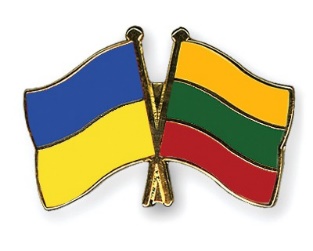 ES ir Lietuva – didžiausi Ukrainos rėmėjai
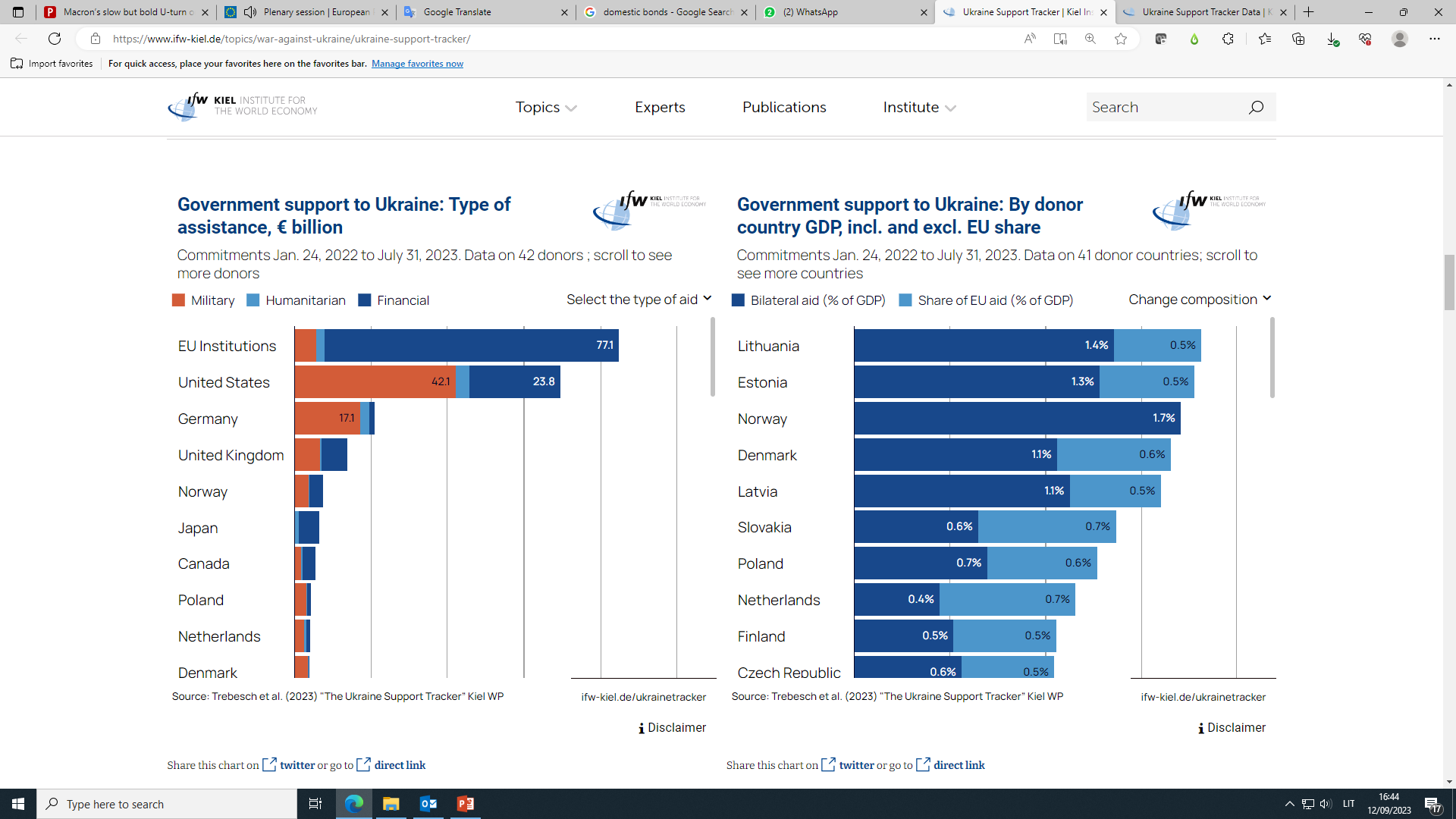 [Speaker Notes: https://www.ifw-kiel.de/topics/war-against-ukraine/ukraine-support-tracker/]
Finansinė pagalba Ukrainai, mlrd.2022 sausis – 2023 liepa
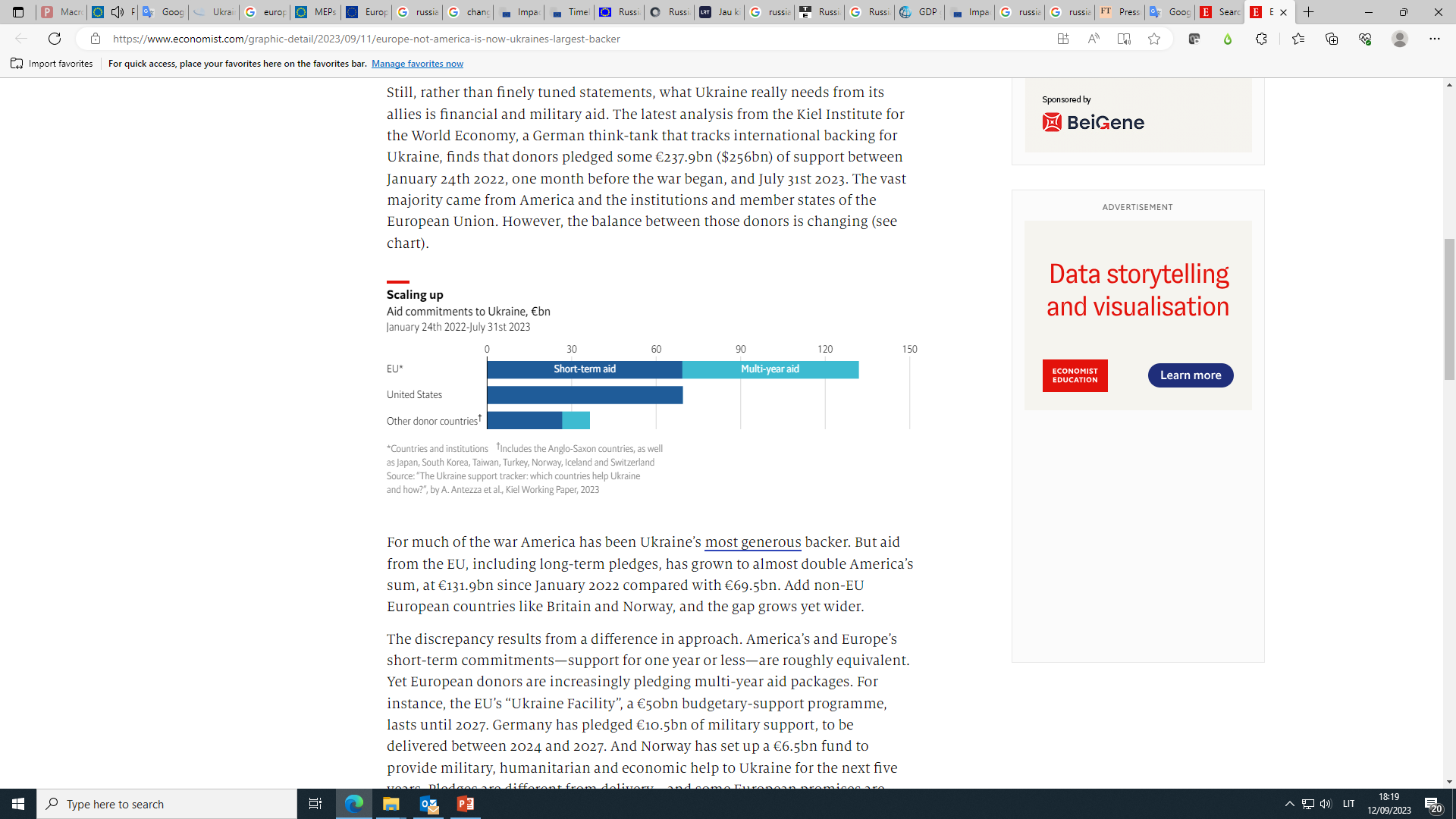 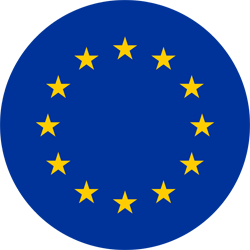 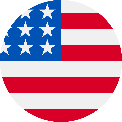 50 mlrd. 2024-2027 m.
Ukraine Facility
Ačiū!Dabar – Jūsų klausimai ir komentarai
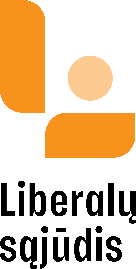 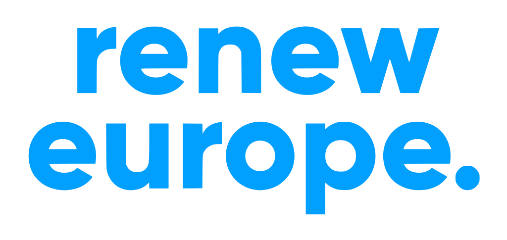 Petras Auštrevičius